LUYỆN TỪ VÀ CÂULỚP: 4
KHỞI ĐỘNG
Hãy tìm những danh từ chung và danh từ riêng trong      câu văn sau:
Vua Mi – đát thử bẻ một cành sồi, cành đó liền biến thành vàng.
Danh từ chung: vua, một, cành, sồi, vàng.
Danh từ riêng: Mi - đát
Vậy từ loại bẻ,  biến thành là loại từ gì?
Các con đã được học những loại từ nào?
Thứ sáu ngày 5 tháng 11 năm 2021
Luyện từ và câu
Động từ
Yêu cầu cần đạt
Hiểu được ý nghĩa của động từ.
Tìm được động từ trong câu văn, đoạn văn.
Dùng những động từ hay, có ý nghĩa khi nói hoặc viết.
1
2
3
HÌNH THÀNH KIẾN THỨC MỚI
HOẠT ĐỘNG 1:NHẬN XÉT
1. Đọc lại đoạn văn sau:        
       Anh nhìn trăng và nghĩ tới ngày mai…
       Mươi mười lăm năm nữa thôi, các em sẽ thấy cũng dưới ánh trăng này, dòng thác nước đổ xuống làm chạy máy phát điện; ở giữa biển rộng, cờ đỏ sao vàng phấp phới bay trên những con tàu lớn.
Theo THÉP MỚI
2. Tìm các từ:
- Chỉ trạng thái của sự vật:
- Chỉ hoạt động:
đổ (xuống)
nhìn, nghĩ
*Dòng thác:
*Của anh chiến sĩ:
bay
*Lá cờ:
thấy
*Của thiếu nhi:
Di chuyển ở trên không, chuyển động theo, cuốn theo làn gió.
Các từ nêu trên chỉ hoạt động, trạng 
thái của người, của vật. Đó là động từ.
HOẠT ĐỘNG 2: GHI NHỚ
II. Ghi nhớ
Động từ là những từ chỉ 
hoạt động, trạng thái của sự vật.
Lấy ví dụ về động từ
LUYỆN TẬP
- 
THỰC HÀNH
làm vở
1. Viết tên các hoạt động em thường làm hằng ngày ở nhà và ở trường. Gạch dưới động từ trong các cụm từ chỉ những hoạt động ấy:
 Các hoạt động ở nhà        M: quét nhà
 Các hoạt động ở trường  M: làm bài
1. Viết tên các hoạt động em thường làm hằng ngày ở nhà và ở trường. Gạch dưới động từ trong các cụm từ chỉ những hoạt động ấy:
 Các hoạt động ở nhà: đánh răng, rửa mặt, quét nhà, tưới cây, tập thể dục, nhặt rau, đun nước, nấu cơm, làm bài tập, đọc truyện, xem ti vi,..         
 Các hoạt động ở trường: học bài, làm bài, nghe giảng, đọc sách, chăm sóc cây, chạy, nhảy dây,...
Yêu cầu cần đạt

Hiểu được ý nghĩa của động từ.
Tìm được động từ trong câu văn, đoạn văn.
Dùng những động từ hay, có ý nghĩa khi nói hoặc viết.
1
2
3
2. Gạch dưới động từ trong các đoạn văn sau:
a/ Yết Kiêu đến kinh đô Thăng Long yết kiến vua Trần Nhân Tông.
Nhà vua : - Trẫm cho nhà ngươi nhận lấy một loại binh khí.
Yết Kiêu : - Thần chỉ xin một chiếc dùi sắt.
Nhà vua : - Để làm gì?
Yết Kiêu : - Để dùi thủng chiến thuyền của giặc vì thần có thể lặn hàng giờ dưới nước.
b/ Thần Đi-ô-ni-dốt mỉm cười ưng thuận.
    Vua Mi-đát thử bẻ một cành sồi, cành đó liền biến thành vàng. Vua ngắt một quả táo, quả táo cũng thành vàng nốt. Tưởng không có ai trên đời sung sướng hơn thế nữa!
2. Gạch dưới động từ trong các đoạn văn sau:
a/ Yết Kiêu đến kinh đô Thăng Long yết kiến vua Trần Nhân Tông.
Nhà vua : - Trẫm cho nhà ngươi nhận lấy một loại binh khí.
Yết Kiêu : - Thần chỉ xin một chiếc dùi sắt.
Nhà vua : - Để làm gì?
Yết Kiêu : - Để dùi thủng chiến thuyền của giặc vì thần có thể lặn hàng giờ dưới nước.
2. Gạch dưới động từ trong các đoạn văn sau:
a/ Yết Kiêu đến kinh đô Thăng Long yết kiến vua Trần Nhân Tông.
Nhà vua : - Trẫm cho nhà ngươi nhận lấy một loại binh khí.
Yết Kiêu : - Thần chỉ xin một chiếc dùi sắt.
Nhà vua : - Để làm gì?
Yết Kiêu : - Để dùi thủng chiến thuyền của giặc vì thần có thể lặn hàng giờ dưới nước.
b/    Thần Đi-ô-ni-dốt mỉm cười ưng thuận.
       Vua Mi-đát thử bẻ một cành sồi, cành đó liền biến thành vàng. Vua ngắt một quả táo, quả táo cũng thành vàng nốt. Tưởng không có ai trên đời sung sướng hơn thế nữa!
b/   Thần Đi-ô-ni-dốt mỉm cười ưng thuận.
       Vua Mi-đát thử bẻ một cành sồi, cành đó liền biến thành vàng. Vua ngắt một quả táo, quả táo cũng thành vàng nốt. Tưởng không có ai trên đời sung sướng hơn thế nữa!
Yêu cầu cần đạt

Hiểu được ý nghĩa của động từ.
Tìm được động từ trong câu văn, đoạn văn.
Dùng những động từ hay, có ý nghĩa khi nói hoặc viết.
1
2
3

3. Trò chơi Xem kịch câm: Nói tên các hoạt động, trạng thái được bạn thể hiện bằng cử chỉ, động tác không lời.
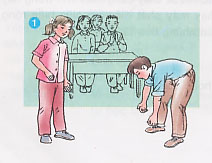 Quan sát hình ảnh nêu động từ
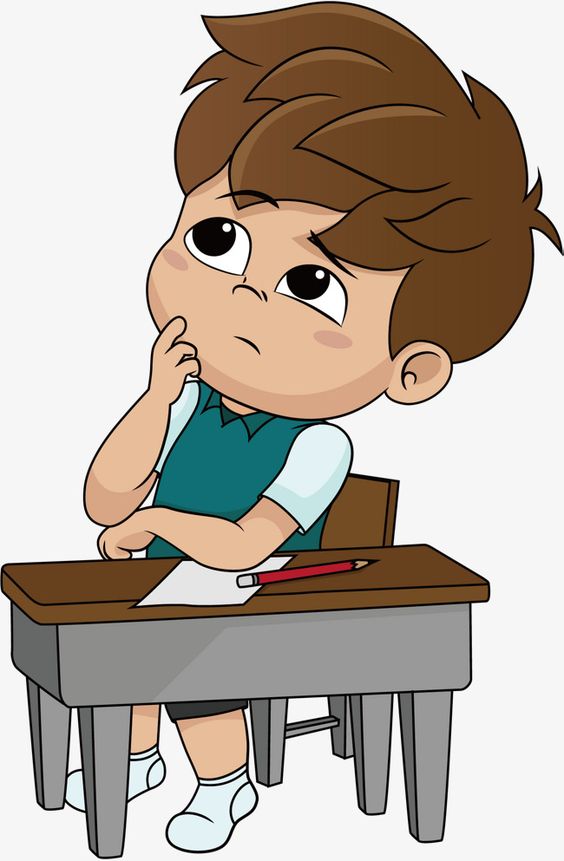 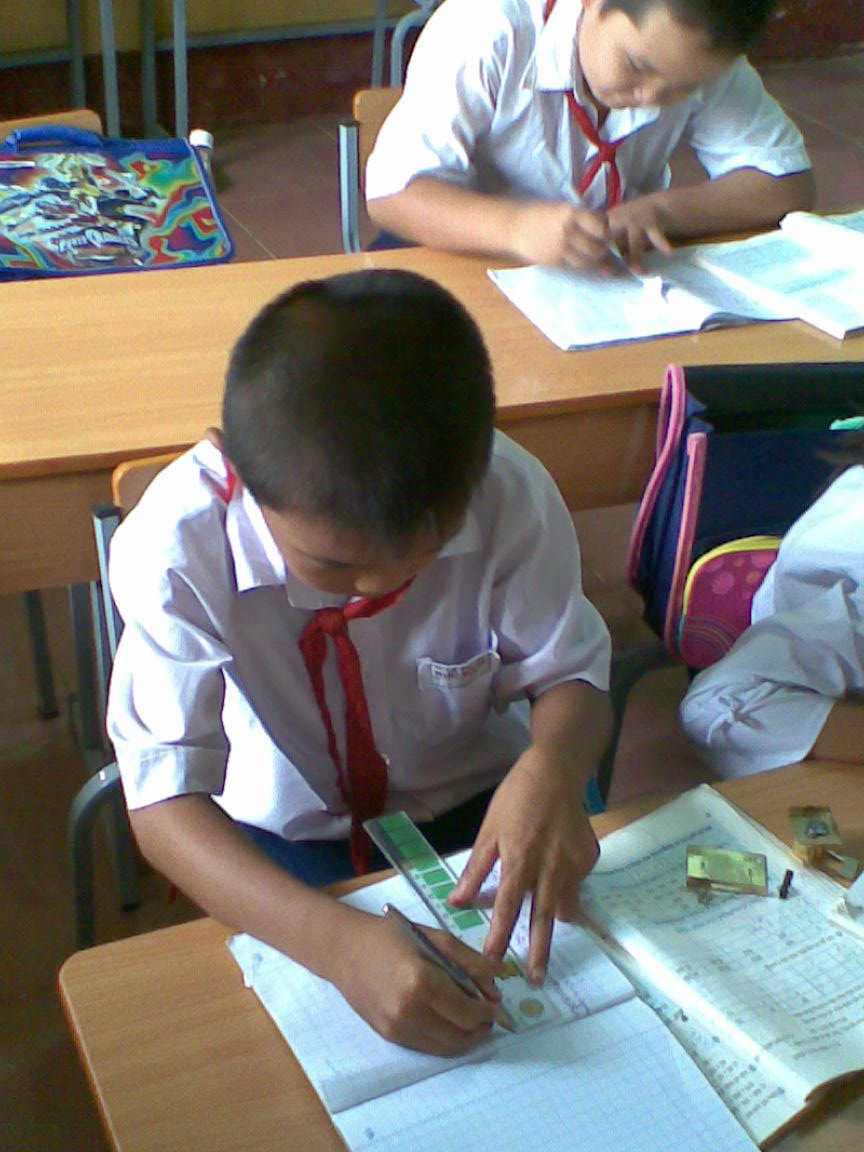 kẻ vở
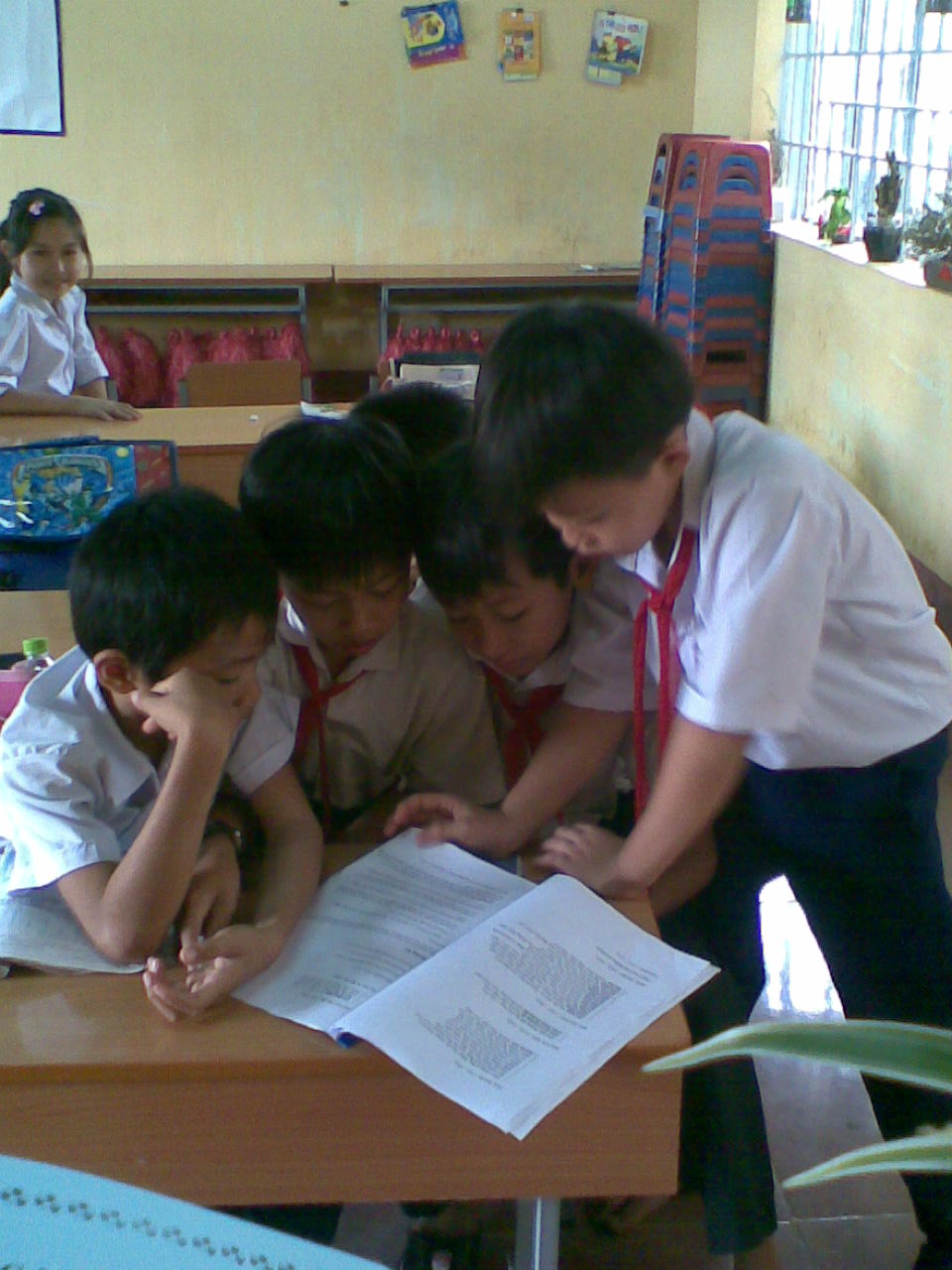 thảo luận nhóm
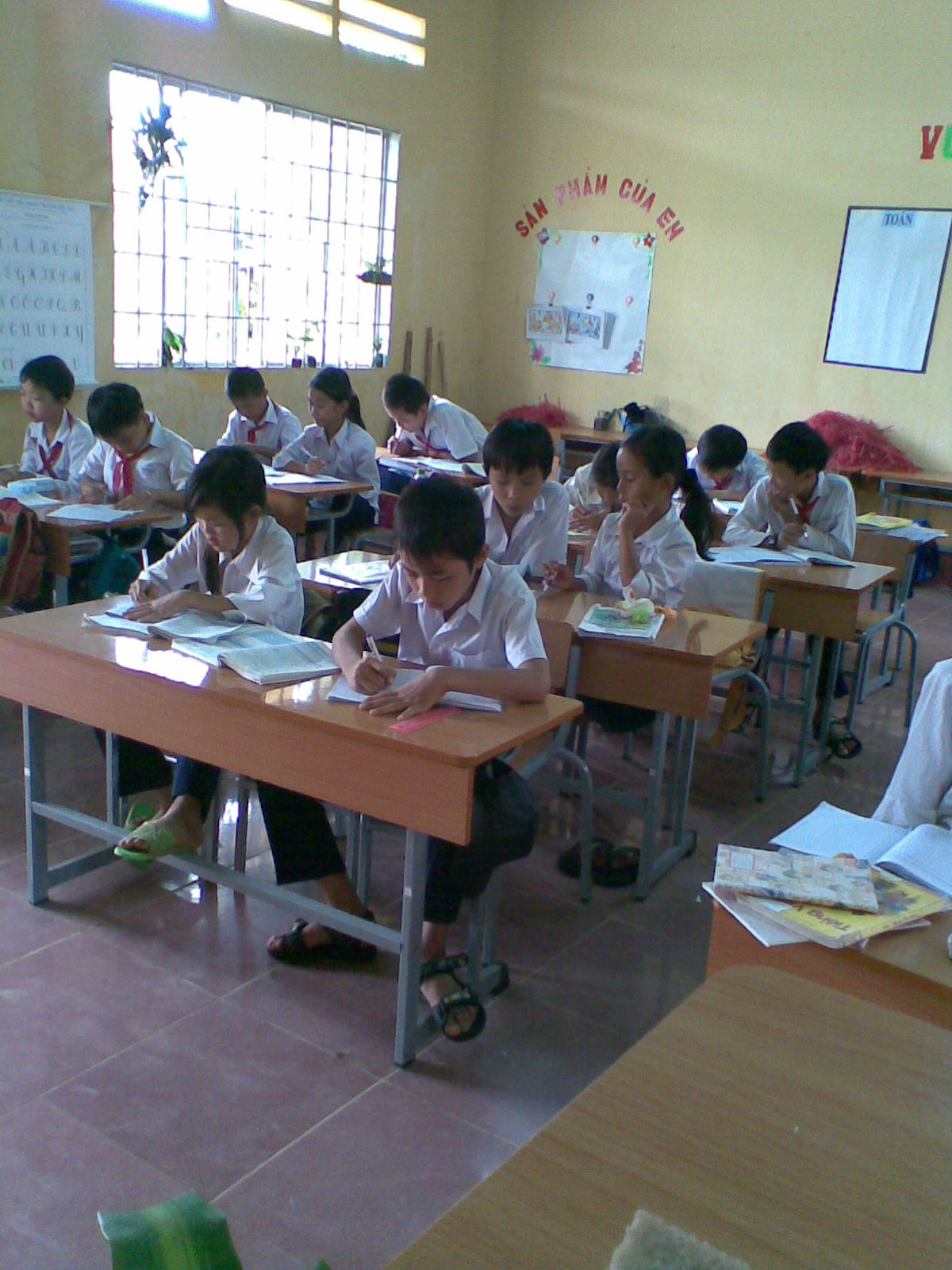 Viết bài
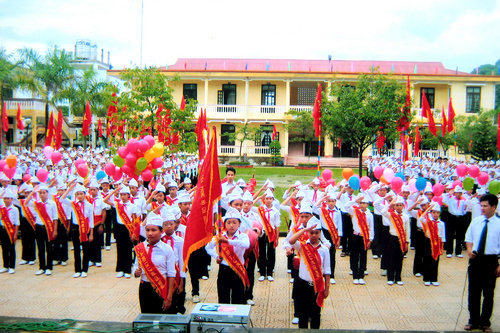 chào cờ
Yêu cầu cần đạt

Hiểu được ý nghĩa của động từ.
Tìm được động từ trong câu văn, đoạn văn.
Dùng những động từ hay, có ý nghĩa khi nói hoặc viết.
1
2
3


VẬN 
DỤNG
Về nhà con cần:
Tìm thêm các động từ và đặt câu với động từ đó.
Chuẩn bị bài sau: 
Ôn tập giữa học kì I
Thế nào là động từ?
Động từ là những từ chỉ hoạt động, trạng thái của sự vật.
THANK YOU!